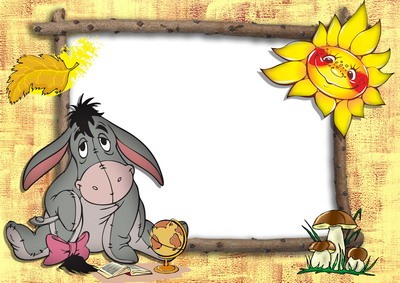 КАК  ОРИЕНТИРОВАТЬСЯ 
НА МЕСТНОСТИ
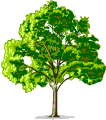 ОКРУЖАЮЩИЙ МИР, 4 КЛАСС
УМК «ГАРМОНИЯ»
МБОУ СОШ №3, Г. КРАСНЫЙ СУЛИН, РОСТОВСКАЯ ОБЛ. 
МАРЧЕНКО Е.В.
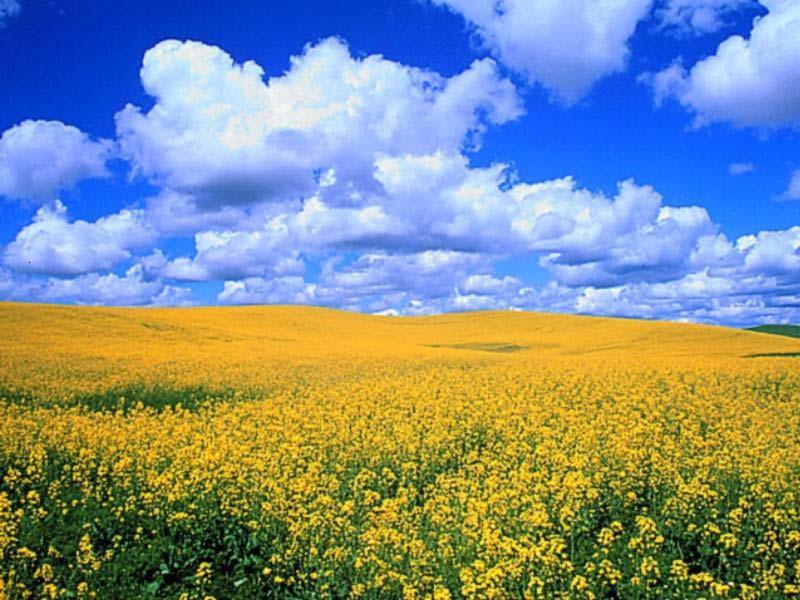 КАКИЕ  РАЗЛИЧАЮТ ОРИЕНТИРЫ?
ОРИЕНТИР- 
ОТ ФРАНЦ. СЛОВА
 «ВОСТОК, ВОСХОДЯЩЕЕ СОЛНЦЕ»
ОРИЕНТИРОВАТЬСЯ- 
«УСТАНАВЛИВАТЬ СВОЁ
 МЕСТО ПО СОЛНЦУ»
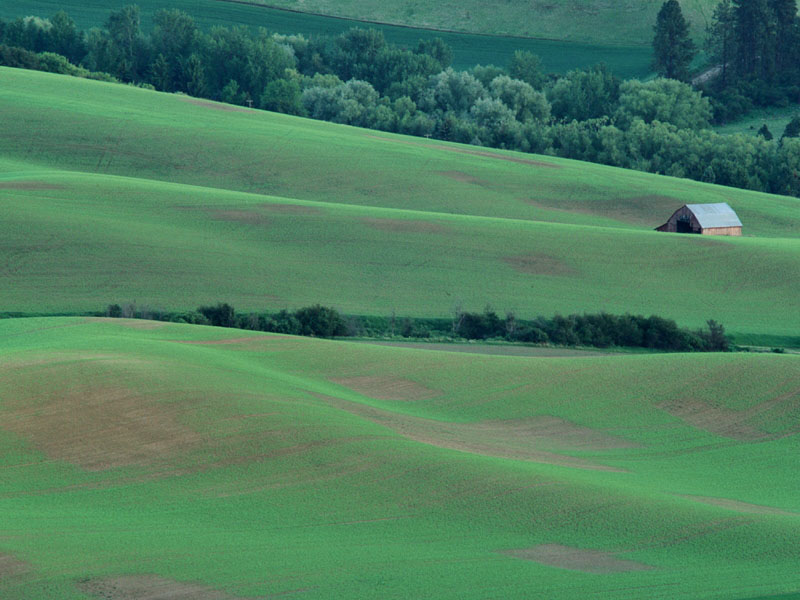 ЧТО МОЖЕТ СЛУЖИТЬ
 ОРИЕНТИРОМ В ГОРОДЕ?
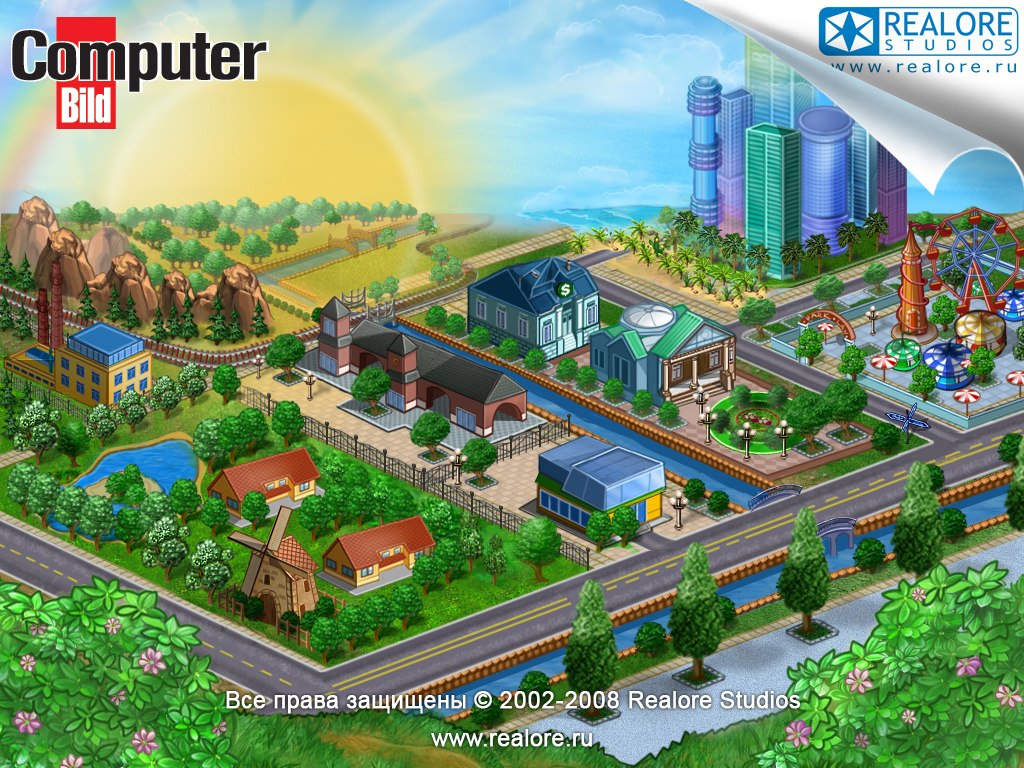 ЧТО МОЖЕТ БЫТЬ 
ОРИЕНТИРОМ
 В ЛЕСУ?
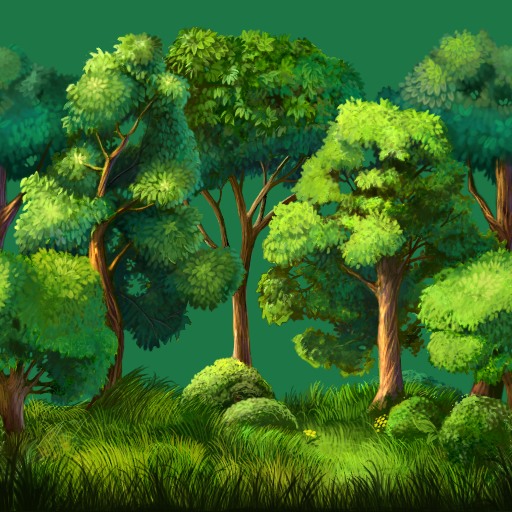 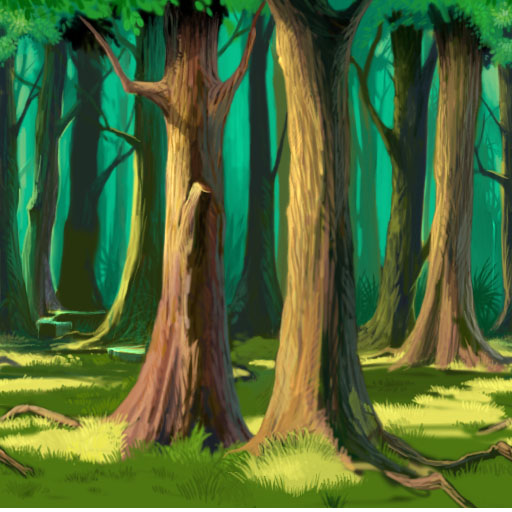 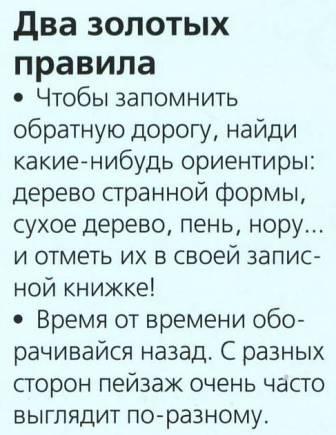 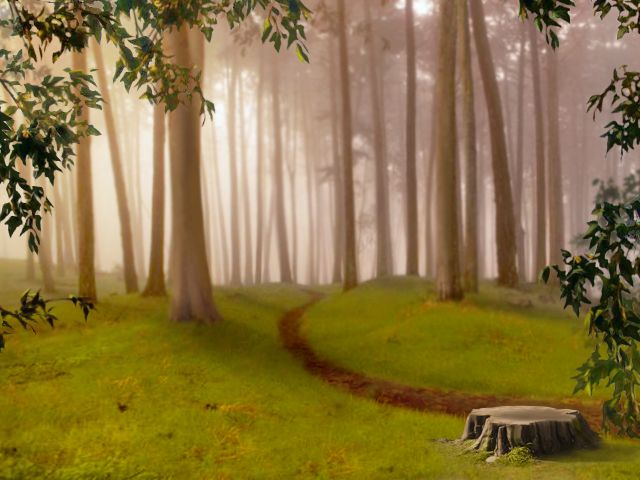 ЧТО ТАКОЕ ГОРИЗОНТ?
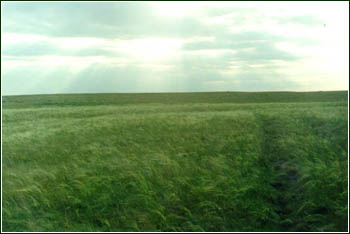 ЛИНИЯ 
ГОРИЗОНТА
ГОРИЗОНТ ОТ ГРЕЧ. СЛОВА «КРУГОЗОР»- МЕСТНОСТЬ, КОТОРУЮ МЫ ВИДИМ ВОРУГ СЕБЯ, ОГРАНИЧИВАЮЩАЯ КРУГОЗОР
(С)
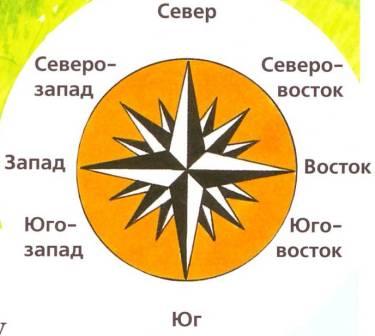 (З)
(В)
(Ю)
ОСНОВНЫЕ СТОРОНЫ ГОРИЗОНТА:                                    СЕВЕР (С), ЮГ (Ю), ЗАПАД (З), ВОСТОК (В)
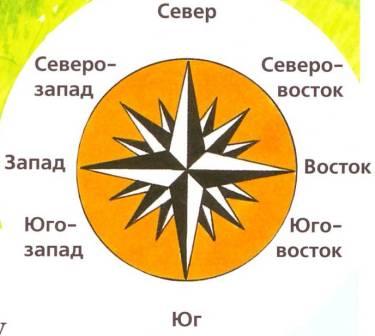 (СВ)
(СЗ),
(ЮЗ),
(ЮВ)
ПРОМЕЖУТОЧНЫЕ СТОРОНЫ ГОРИЗОНТА:                                    СЕВЕРО-ЗАПАД (СЗ), ЮГО-ЗАПАД (ЮЗ),                        СЕВРО-ВОСТОК (СВ), ЮГО-ВОСТОК (ЮВ)
УМЕТЬ ОРИЕНТИРОВАТЬСЯ- 
УМЕТЬ ОПРЕДЕЛЯТЬ 
СВОЁ МЕСТОПОЛОЖЕНИЕ  И
НАПРАВЛЕНИЕ ДВИЖЕНИЯ 
ПО ОРИЕНТИРАМ И
 СТОРОАМ ГОРИЗОНТА
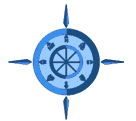 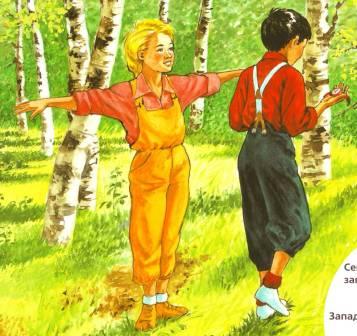 КАК ОПРЕДЕЛЯЮТ СТОРОНЫ ГОРИЗОНТА?
СОЛНЦЕ- ДНЕВНАЯ ПУТЕВОДНАЯ  ЗВЕЗДА
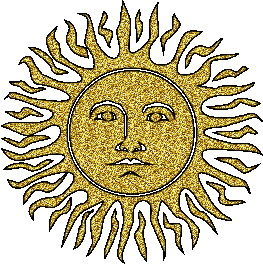 ЧЕЛОВЕК ОРИЕНТИРОВАЛСЯ
 ПО СОЛНЦУ С ДРЕВНИХ ВРЕМЁН:
ВОСТОК- ТАМ, ГДЕ ВОСХОДИТ, 
ВОСТЕКАТ СОЛНЦЕ
ЗАПАД- ТАМ, ГДЕ СОЛНЦЕ ЗАХОДИТ,
 ЗАПАДАЕТ СОЛНЦЕ
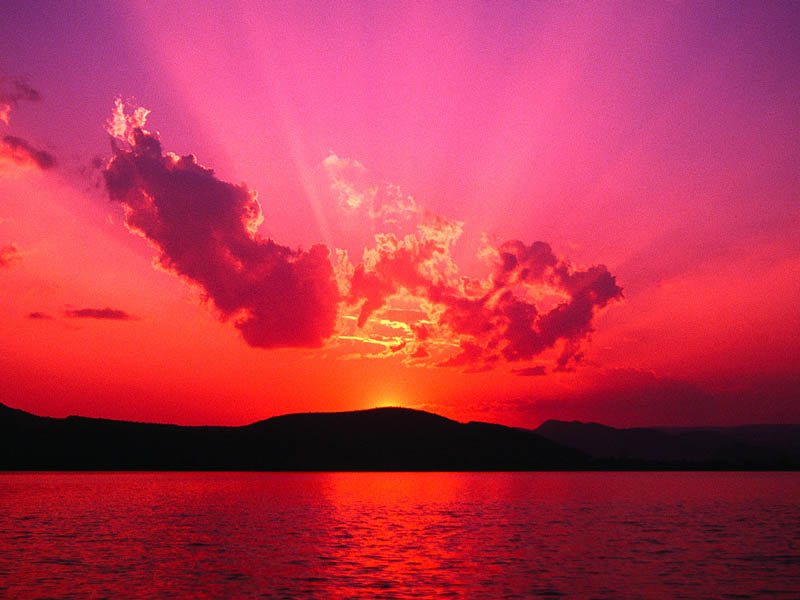 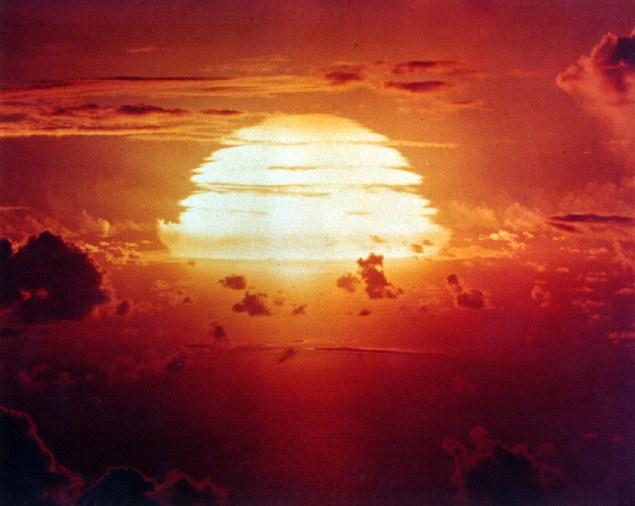 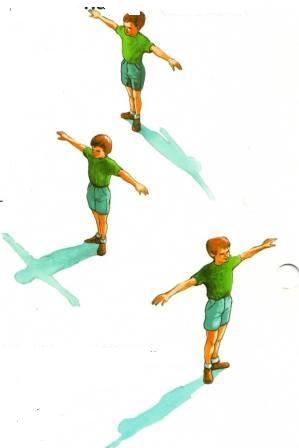 В ПОЛДЕНЬ СОЛНЦЕ 
НАХОДИТСЯ НА ЮГЕ,
ЕСЛИ ВСТАТЬ К СОЛНЦУ
 СПИНОЙ В ПОЛДЕНЬ,
 ТО ТЕНЬ УКАЖЕТ НА СЕВЕР
(С)
ОРИЕНТИРОВАИЕ ПО ДЕРЕВУ
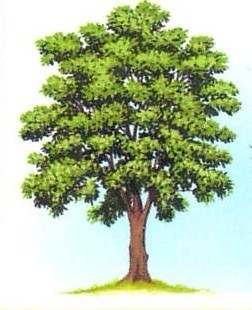 С ЮЖНОЙ СТОРОНЫ  
КРОНА ДЕРЕВА ПЫШНЕЕ
(Ю)
(С)
ОРИЕНТИРОВАНИЕ ПО ПНЮ?
(Ю)
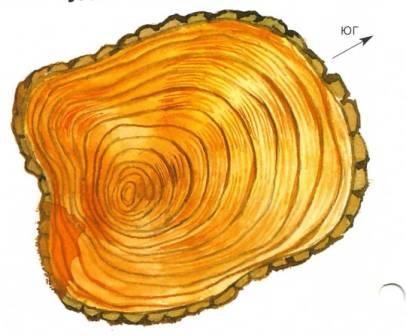 С ЮЖНОЙ СТОРОНЫ  ПРОМЕЖУТОК
 МЕЖДУ КОЛЬЦАМИ НА ПНЕ БОЛЬШЕ, 
ЧЕМ НА СЕВЕРНОЙ
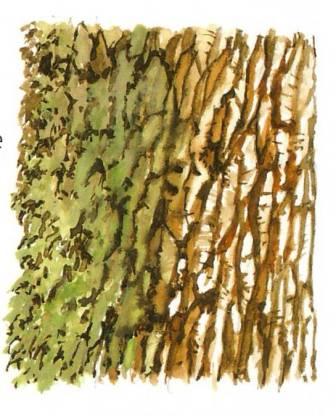 (С)
С СЕВЕРНОЙ СТОРОНЫ МОХ 
НА КОРЕ ДЕРЕВА  ГУЩЕ И ЗЕЛЕНЕЕ, 
НА ЮЖНОЙ- ЖЕЛТЕЕ И КОРИЧНЕВЕЕ
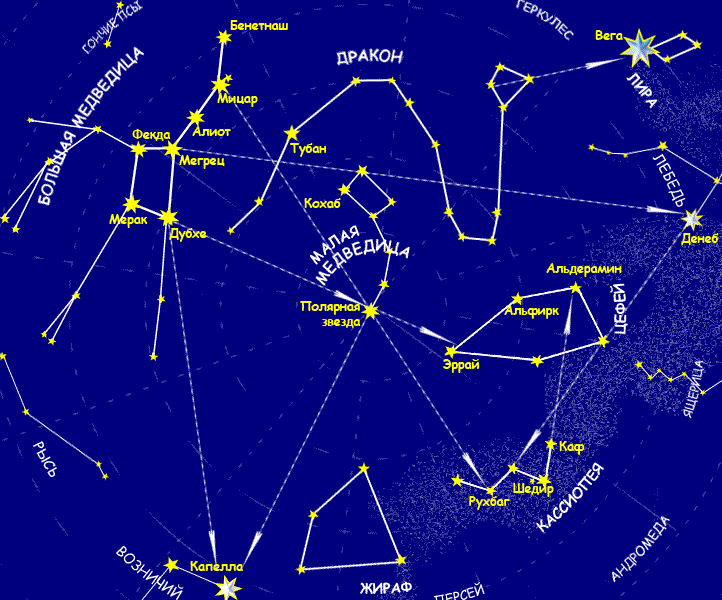 ВОСТОК
СЕВЕР
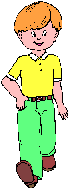 ЮГ
ЗАПАД
ЕСЛИ ВСТАТЬ ЛИЦОМ К ПОЛЯРОЙ ЗВЕЗДЕ, 
ТО ПЕРЕД ТОБОЙ БУДЕТ НАПРВЛЕНИЕ НА СЕВЕР